Learning intention: 
To use division methods.
Division recap:
10 ÷ 2 =
This means 10 divided by 2. 
This is the same as 10 shared into 2 groups.

10 ÷ 2 =
a
The amount being divided				     The number of groups
or shared
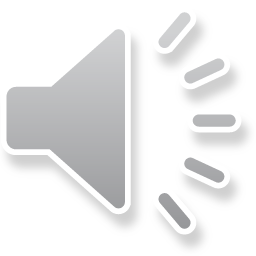 Work out the answer. You can choose to do it practically by sharing, pictorially by sharing, or as a bar model.
10 ÷ 2 =
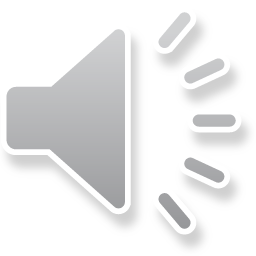 Answer
10 ÷ 2 = 5   ✓
Sharing




Bar model
÷ 2 means 2 groups
10 means 10 dots/objects being shared




= 5 because there are 5 in each group
÷ 2 means 2 parts of the bar model
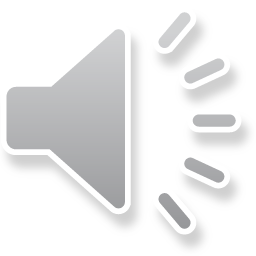 Recap: repeated subtraction or grouping
10 ÷ 2 =

How many groups of 2 can I make?
How many 2s can I subtract to get 0?
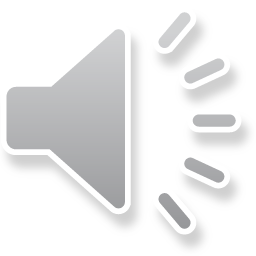 Repeated subtraction / grouping example:
10 ÷ 2 =
10 - 2 = 8
8 - 2 = 6
6 – 2 = 4
4 – 2 = 2
2 – 2 = 2
  


I have taken away 5 lots of 2 so 10 ÷ 2 = 5
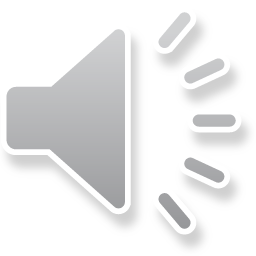 Repeated subtraction on a number line:
10 ÷ 2 =


  



5 jumps of 2

I have taken away 5 lots of 2 so 10 ÷ 2 = 5
-2
-2
-2
-2
-2
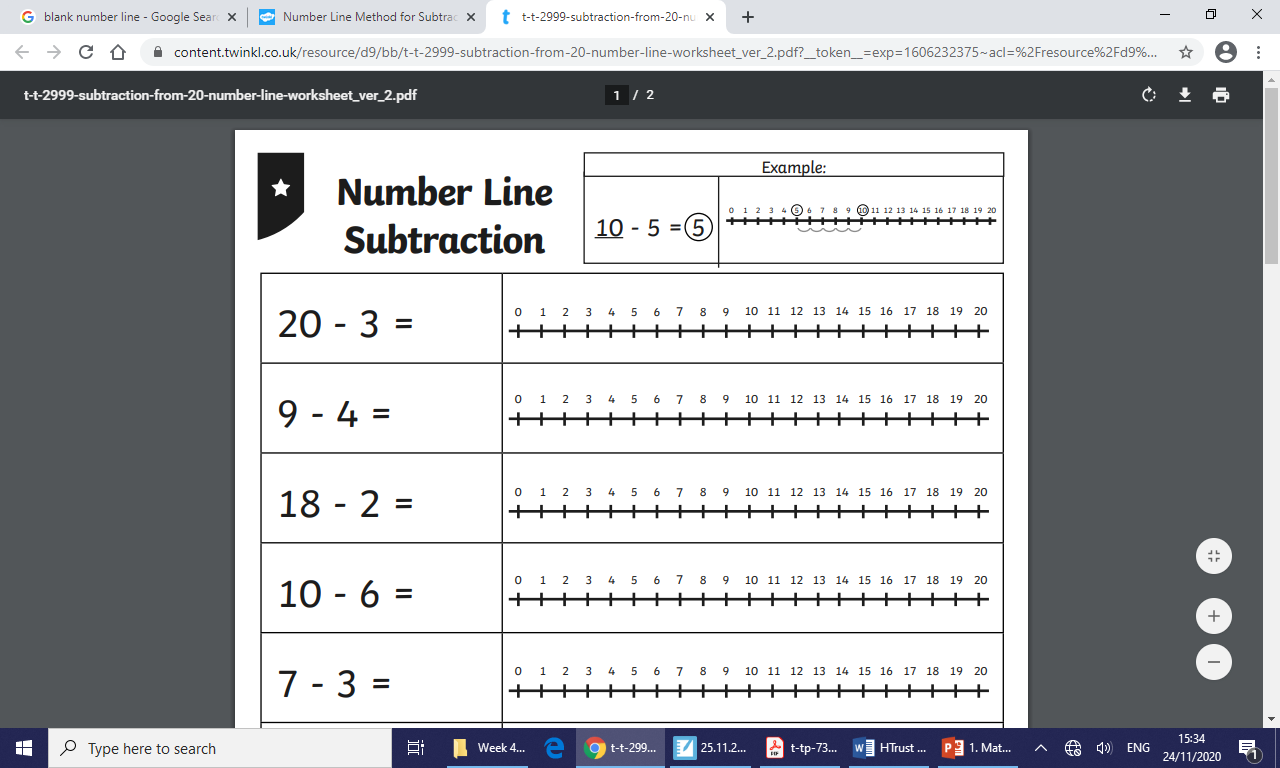 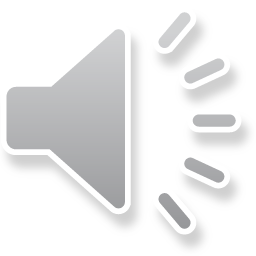 Repeated subtraction on a number line:
14 ÷ 2 =


  


We start on 14 and subtract 2s because the question is ÷ 2

How many 2s will we be subtracting?
-2
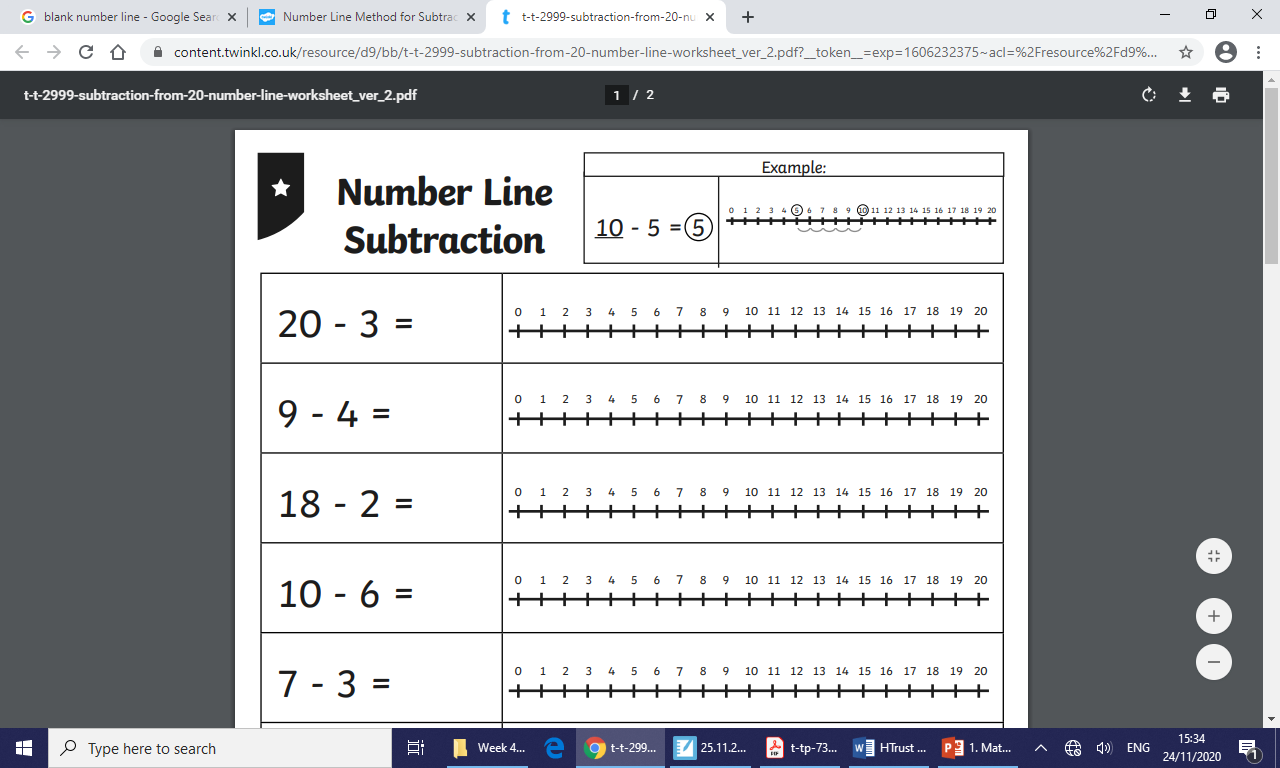 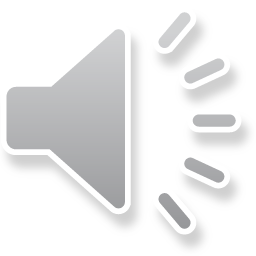 Repeated subtraction on a number line:
14 ÷ 2 =


  


7 jumps of 2
I have taken away 7 lots of 2 so 14 ÷ 2 = 7
-2
-2
-2
-2
-2
-2
-2
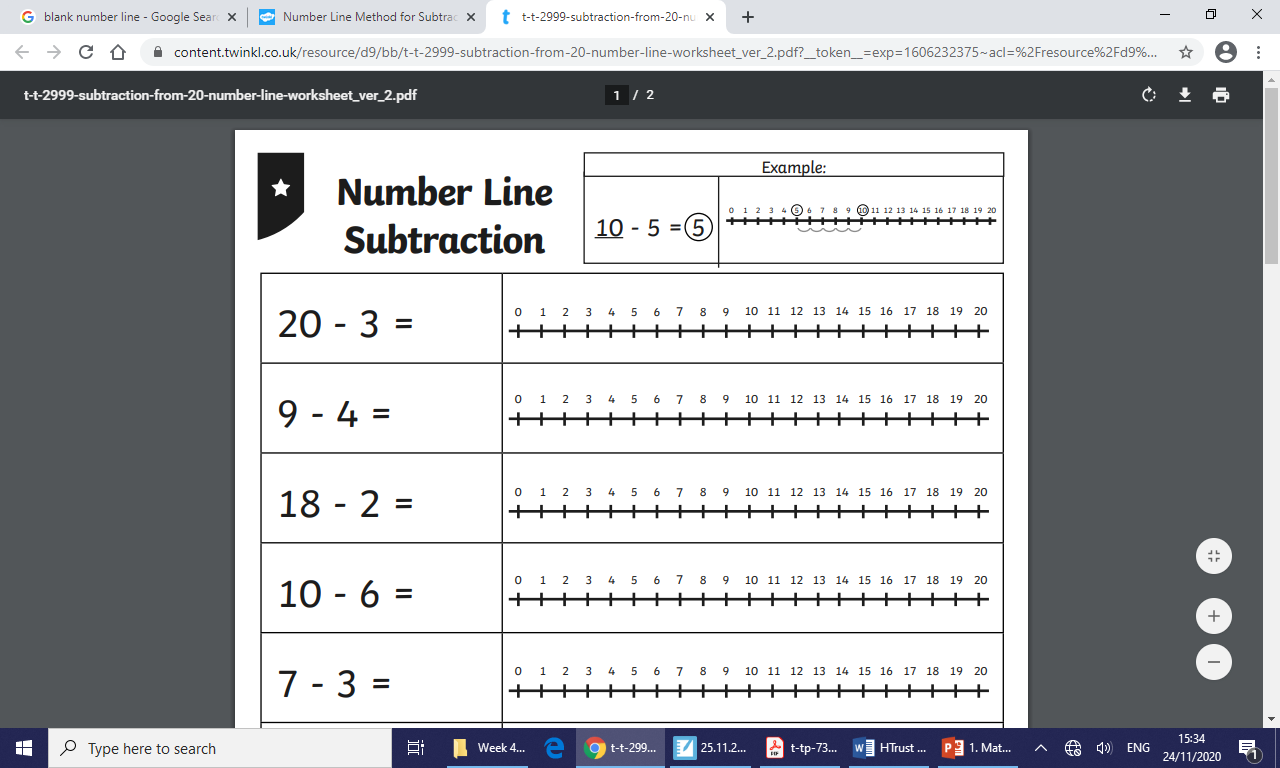 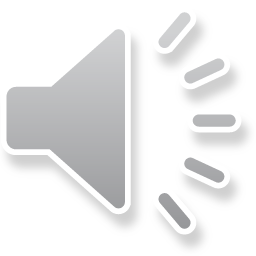 Final example of repeated subtraction on a number line:
18 ÷ 2 =


  


We start on 18 and subtract 2s because the question is ÷ 2

How many 2s will we be subtracting?
-2
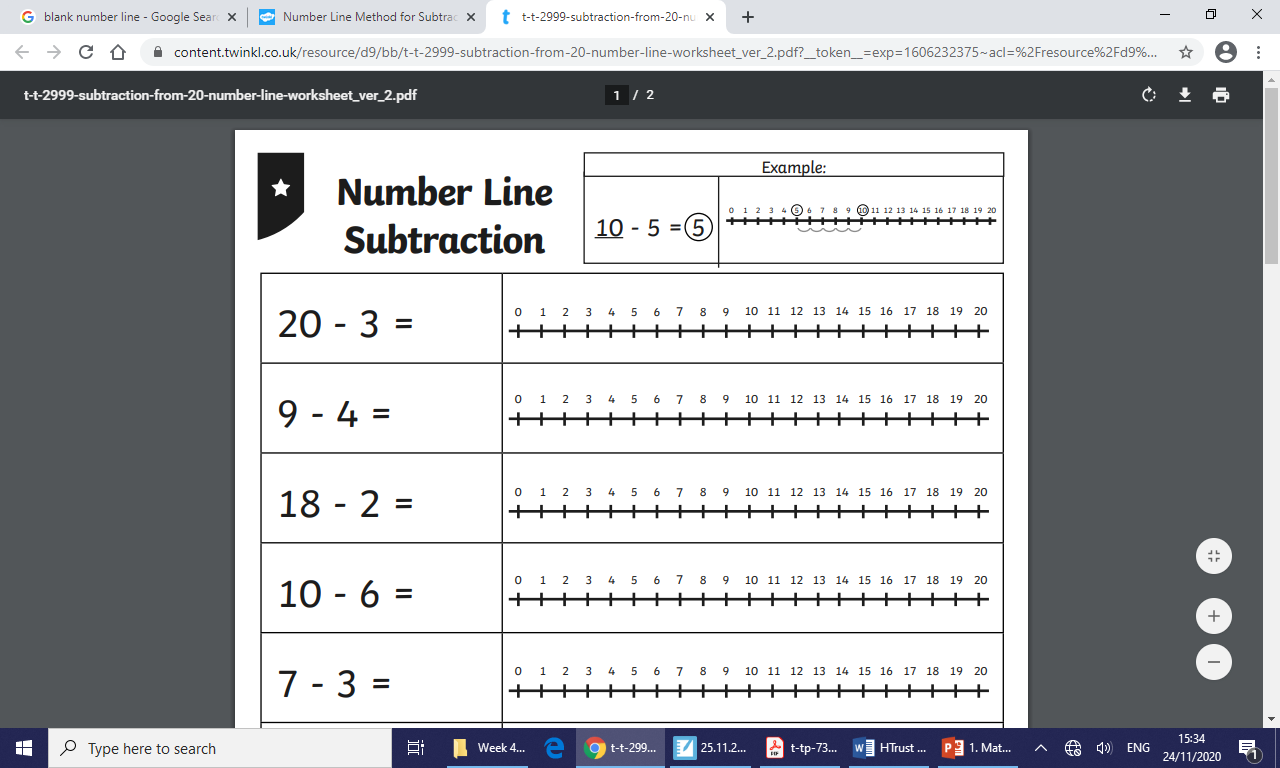 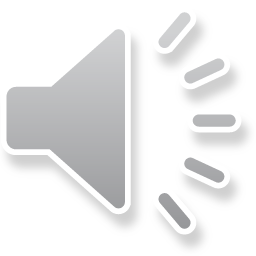 Repeated subtraction on a number line:
18 ÷ 2 =


  



9 jumps of 2
I have taken away 9 lots of 2 so 18 ÷ 2 = 9
-2
-2
-2
-2
-2
-2
-2
-2
-2
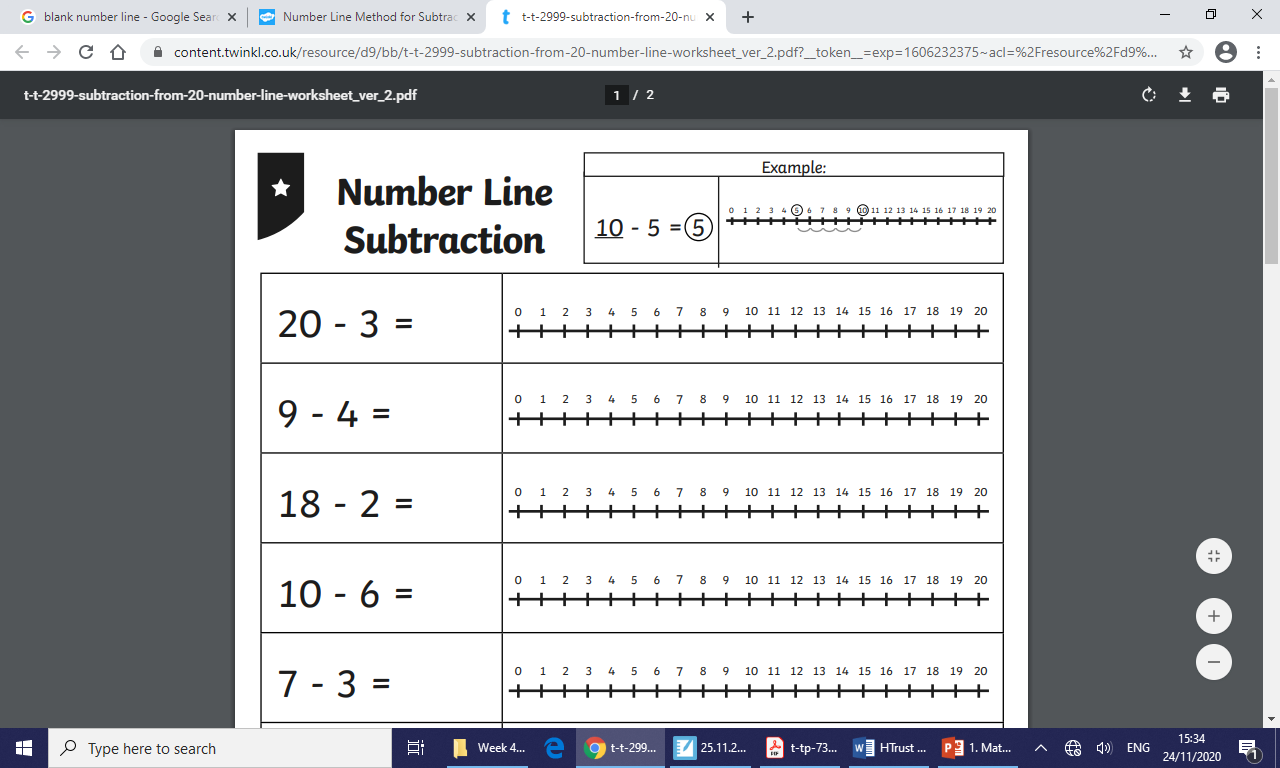 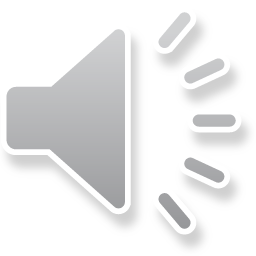